MS+UT simulation result
Zhouxk
2021.09.14
MS simulation (IncluB)
Introduce MSHits with other detector hits
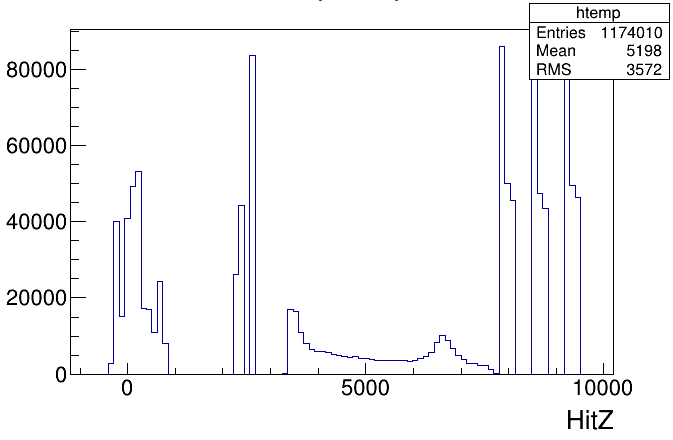 Loop MCParticle
Do not require P
Charge!=0
Reqire <200MCHits on one track
Two dddB samples
Normal UT
Double width UT
VELOHit
UTHit
MSHit
FT/SciFiHit
2
Hit performance
VELO
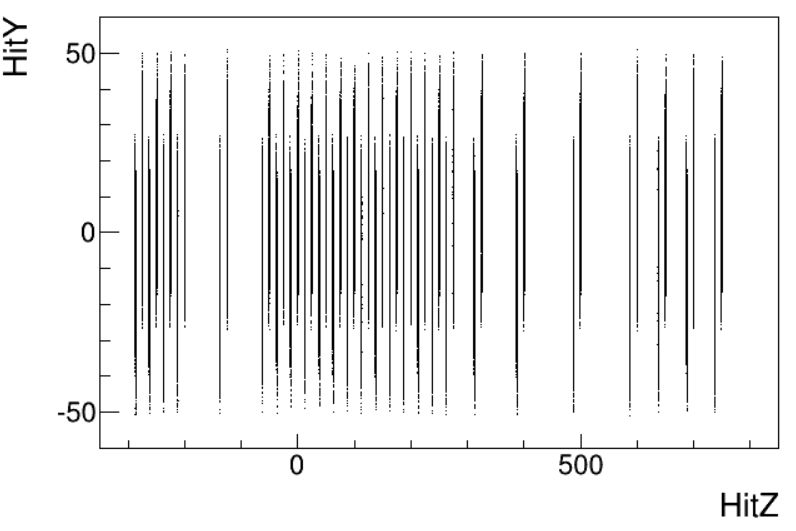 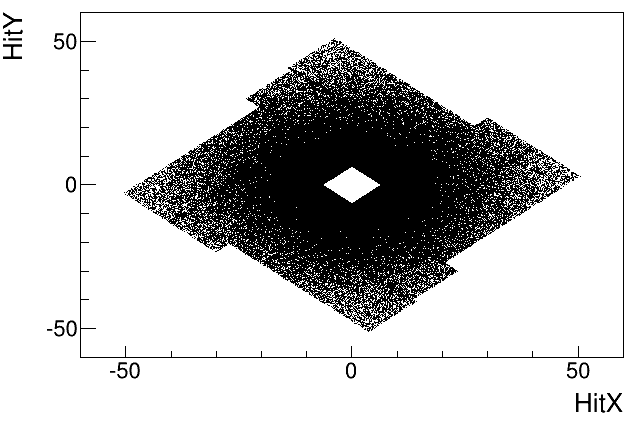 UT
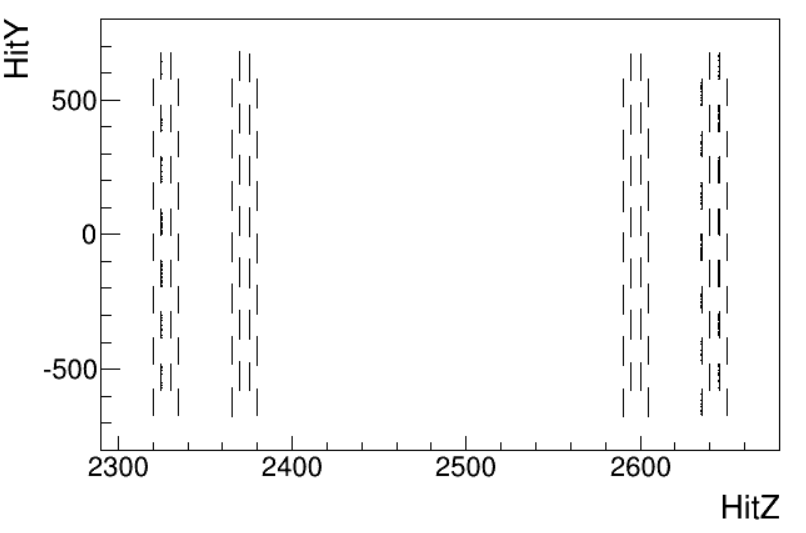 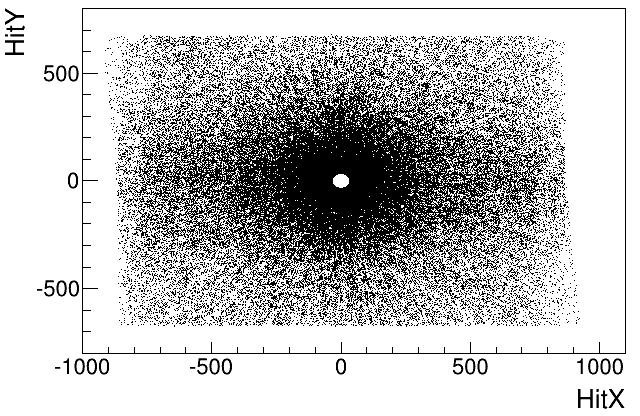 3
MS
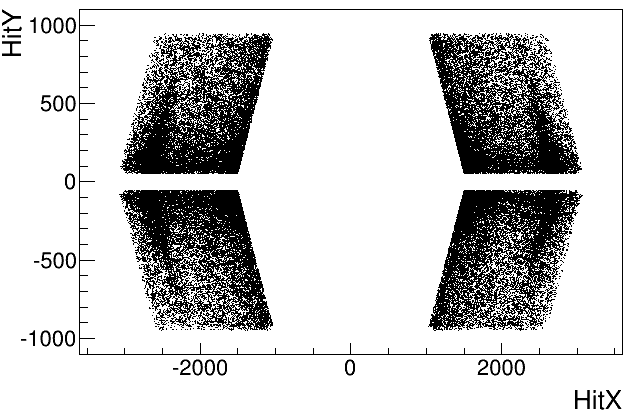 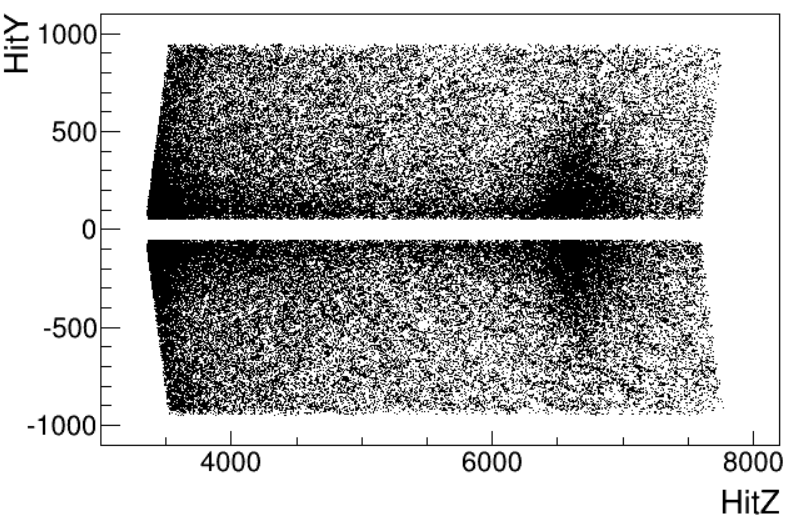 FT
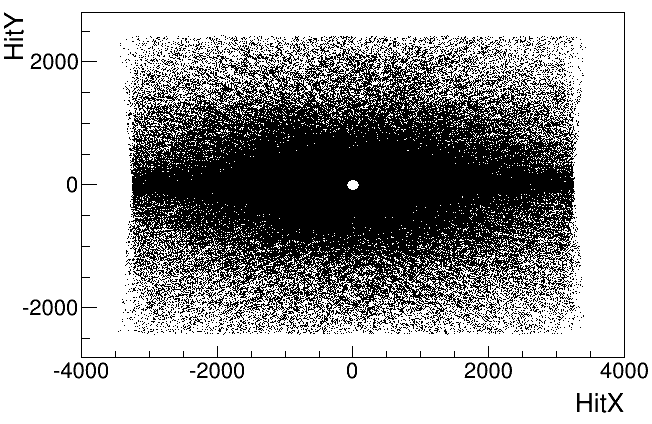 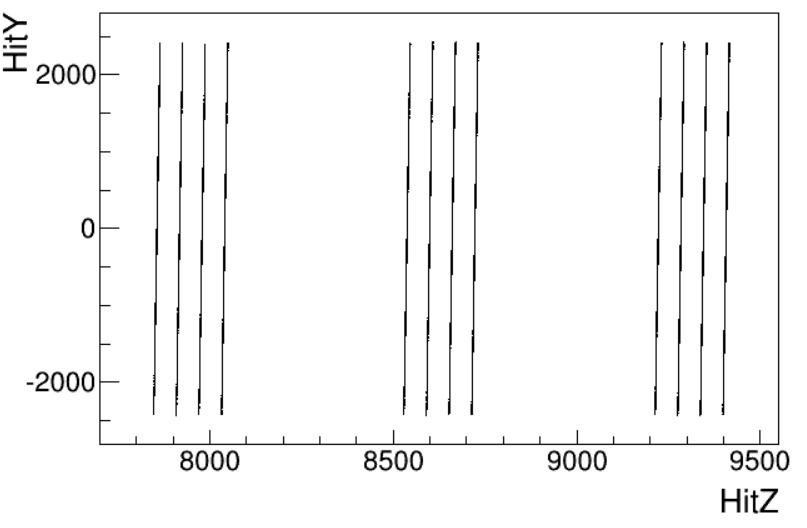 4
track performance
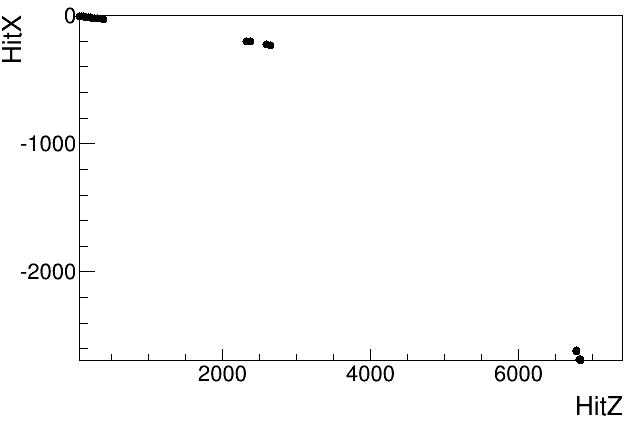 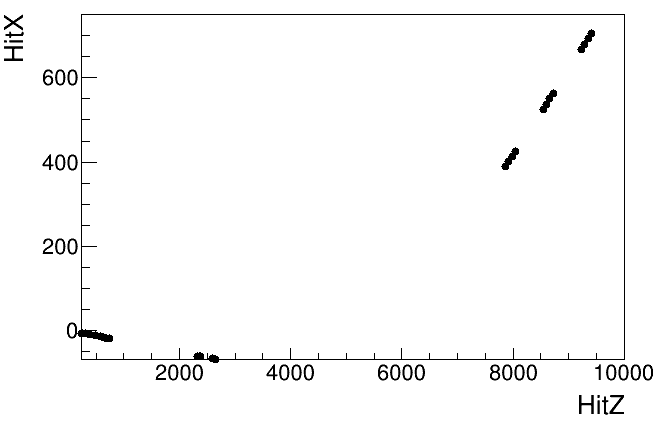 pi+: VP+UT+FT P=5308MeV
Pi-: VP+UT+MS P=1346MeV
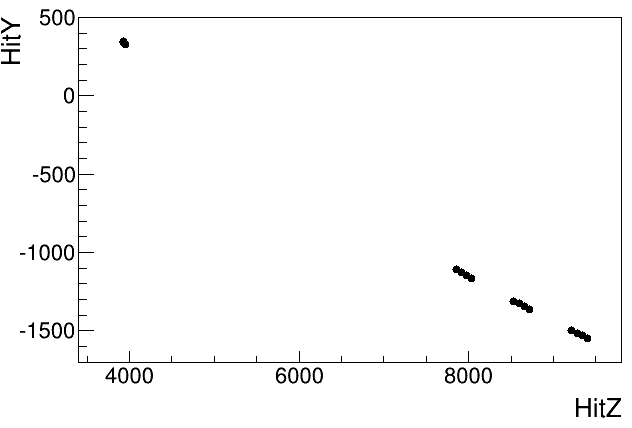 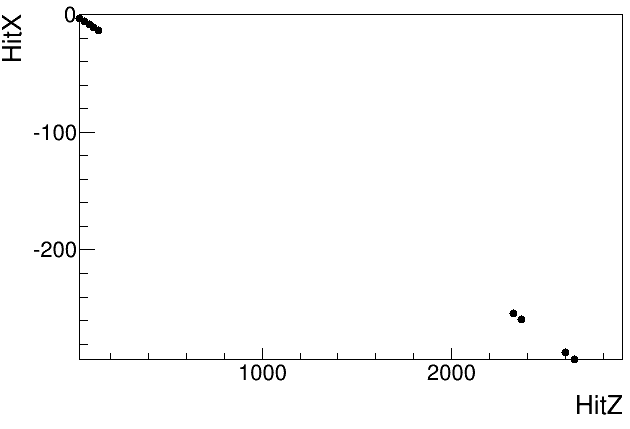 Pi-: VP+UT
P=828MeV
p+: MS+FT
P=804MeV
5
Count
Total charged MC tracks (nHits>1)
Normal UT: 134374
Double width UT: 137897
6
Normal UT
DouWidth UT
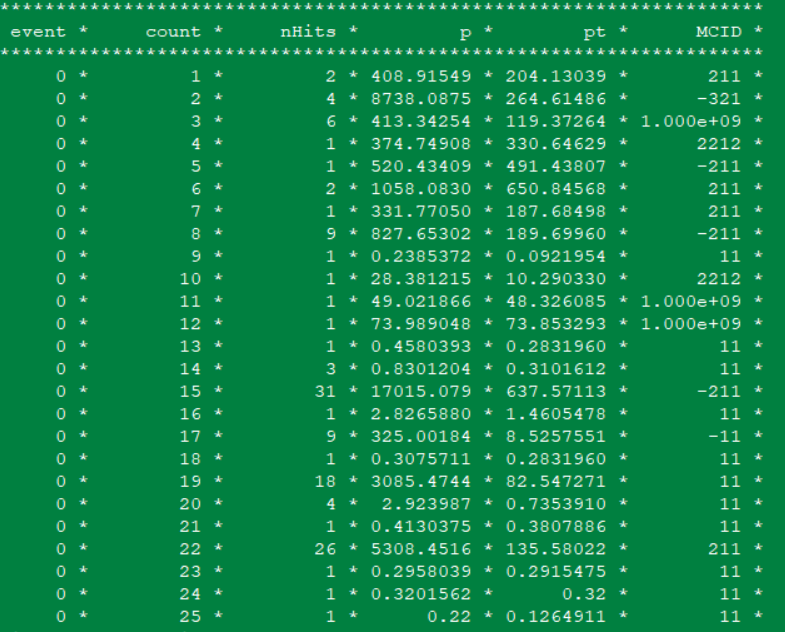 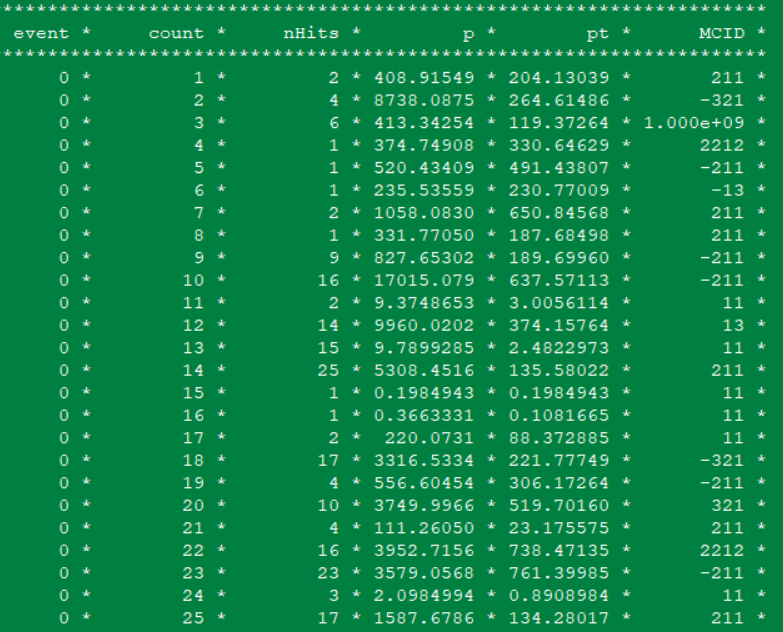 7
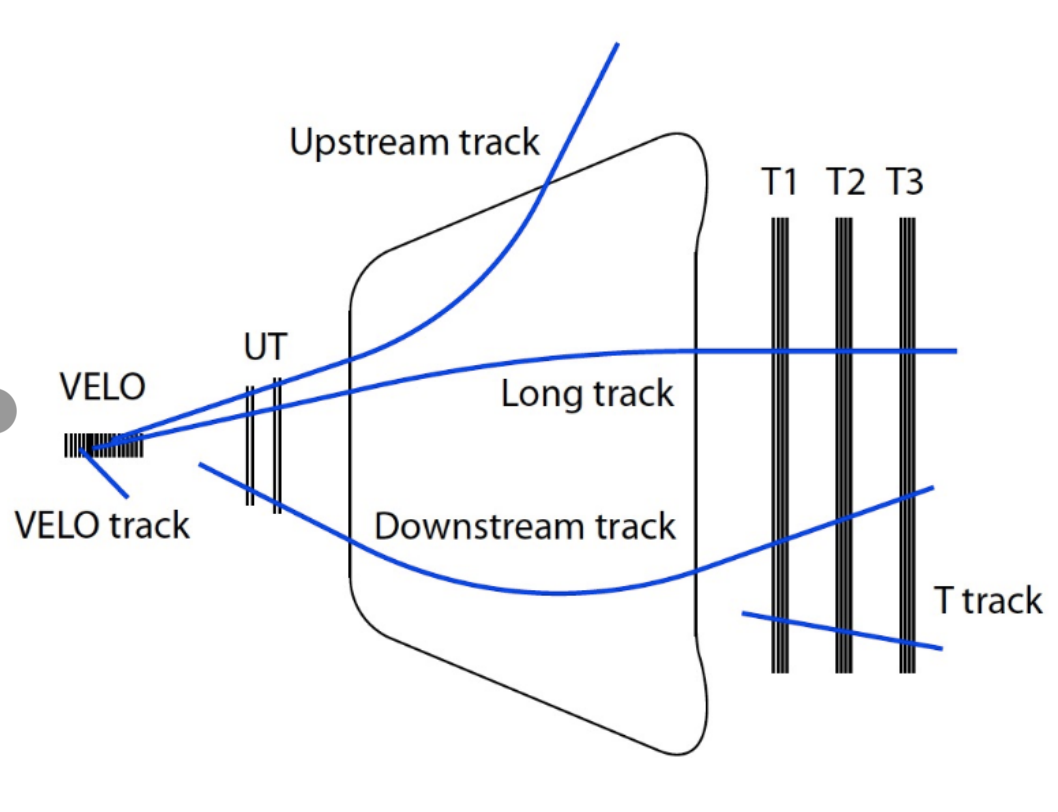 LHCb tracks
Long track: (VELO+UT+FT)
Upstream track: (VELO+UT+MS)
Downstream track: (UT+FT)
VELO track: VELO
T track: FT
8
Conclusion: double the UT width will improve 7% Upstream tracks (require VELO info), if do not require VELO, improve 16% tracks
9
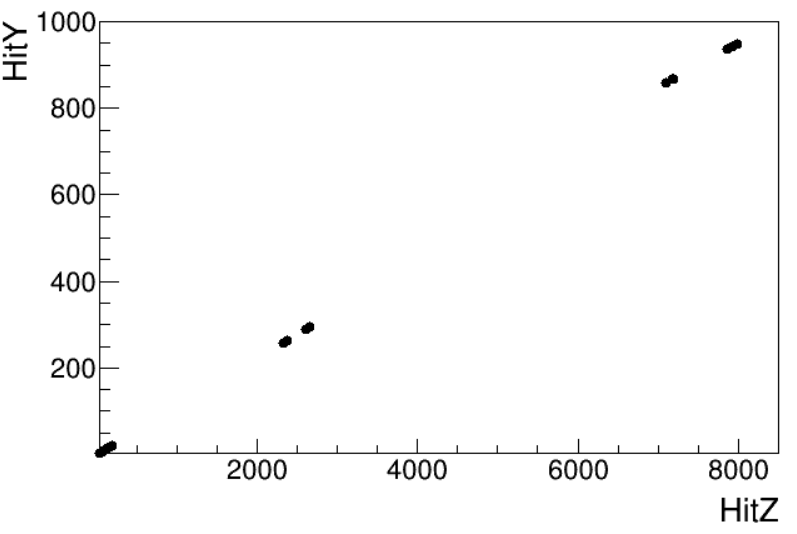 P-: VP+UT+MS+FT
P=2007MeV
10
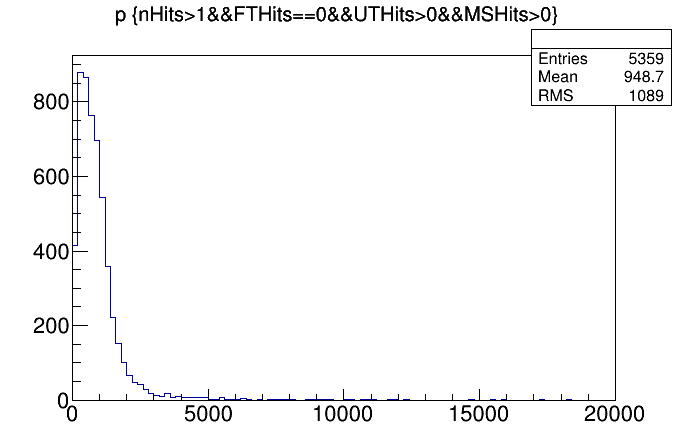 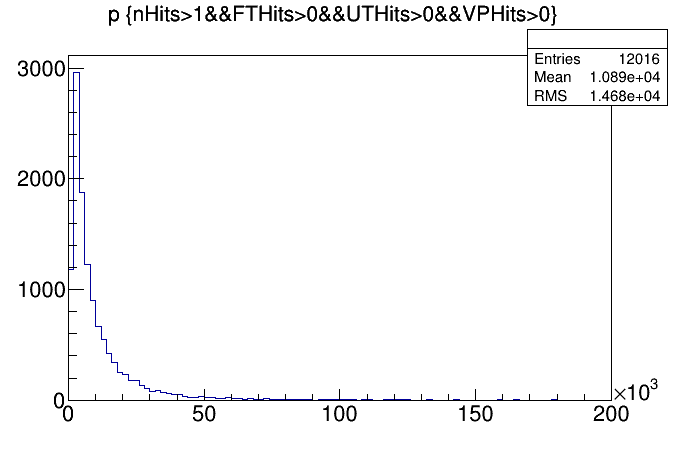 11